Inclusion in the context of protection of adults, parenthood and the digilatisation of cross-border court proceedings
34th Conference of European Civil-Law Notaries
Marie Vautravers
General Secretary of the European Judicial Network in civil and commercial matters
European Commission, DG JUST A2
Introduction : context and objectives of the Commission’s initiatives
Context of the Commission initiatives :1/ Cross-border protection of adults
Approx. 1,4 % of the EU population is under a judicial protection measure (5 millions)
No EU average of the number of persons who have granted powers of representation (PoRs) : 5 millions in Germany – the same goes for advance directives
150 000 to 780 000 adults are in cross-border situations
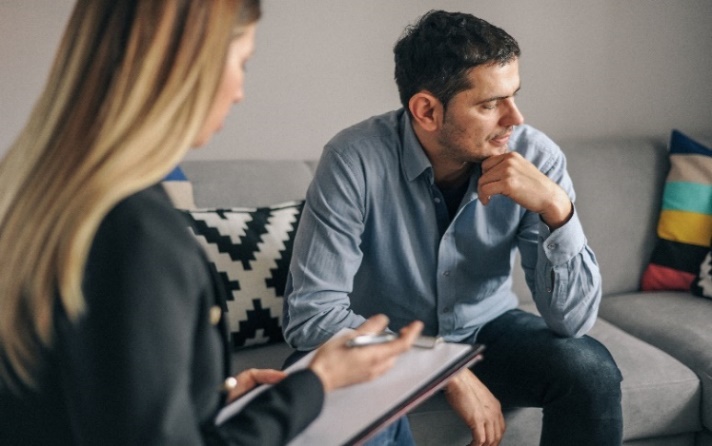 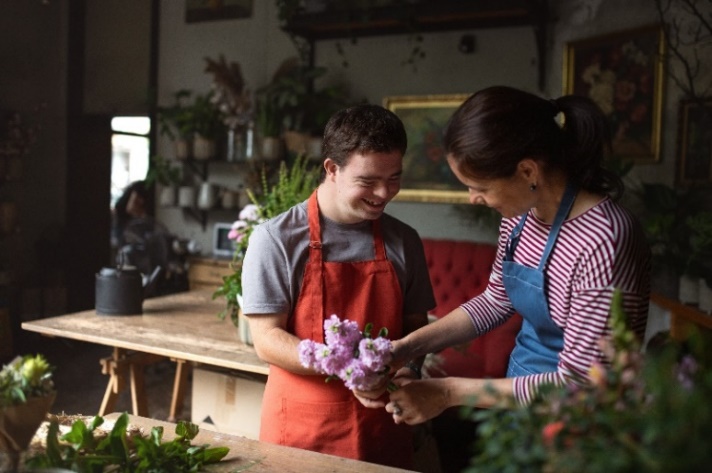 Context of the Commission’s initiative1/ Cross-border protection of adults
Increased number of people with disabilities or in need of support (demographic changes)
Increased mobility
Inconsistent national rules applying to cross-border cases
2000 HCCH Convention
UNCRPD
Context of the Commission initiatives -2/ Parenthood
No common EU (or international) rules on the recognition of Parenthood
Non-recognition of parenthood – complaints, petitions, judicial proceedings
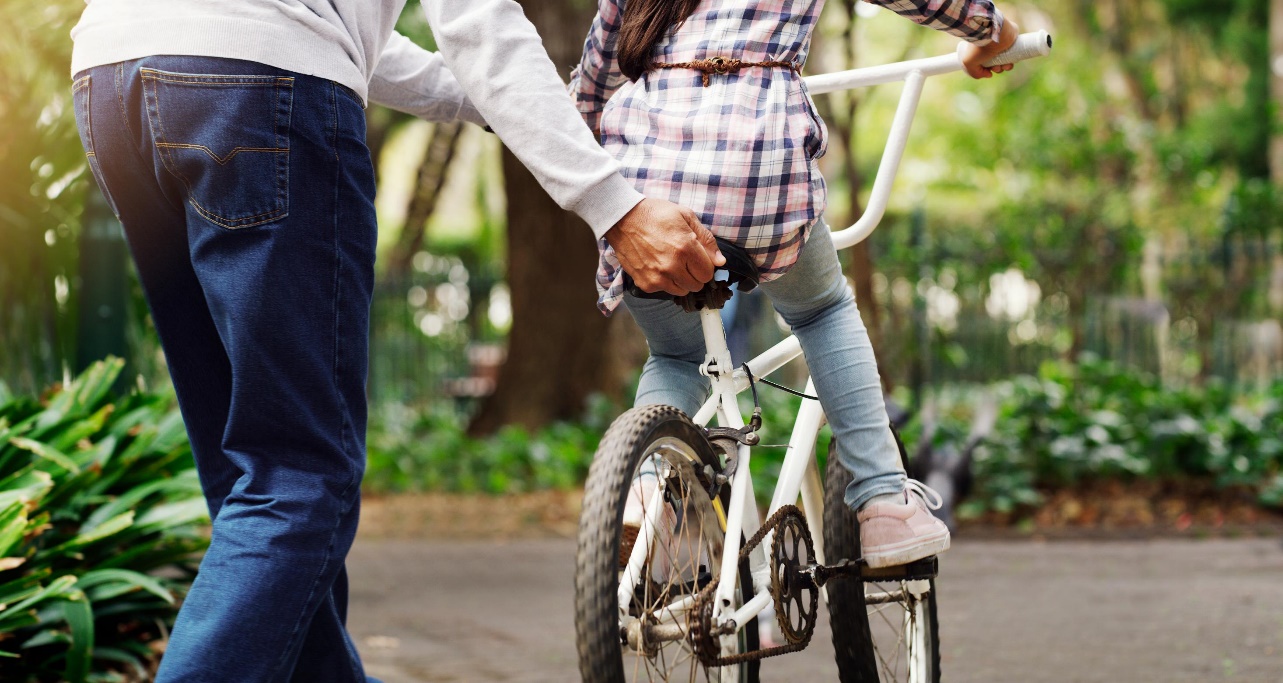 Context of the Commission initiatives -3/ Digitalisation
Package on Digitalisation adopted on 13 December 2023
Will apply as of 1 May 2025 (partially) and until 2031
Common rules on :
Videoconferencing 
Mandatory electronic communication between authorities
Electronic access point for natural and legal persons Recognition of electronic signatures/seals 
Validity of electronic documents
Electronic payment of (court) fees
Proposal for a Council Decision: the HCCH 2000 Protection of Adults Convention
Proposal for a Council Decision
Proposal for a Council decision
2 years to sign + ratify/accede
“remain and become party”
Will apply to non-EU Countries
Currently Monaco, Switzerland, and UK (Scotland)
Active promotion in the past
Only 12 Member States party to the HCCH 2000 Protection of Adults Convention
Proposal for an EU Regulation on cross-border protection of adults
Private International Law rules | jurisdiction and recognition and enforcement
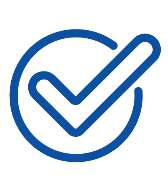 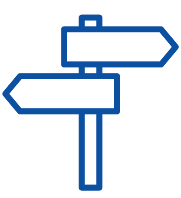 Recognition and enforcement
Jurisdiction
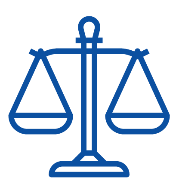 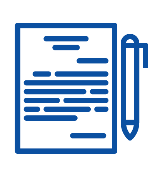 Measures
Authorities (= courts)
Private International Law rules | Applicable law
Applicable law rules
Measures 
Taken by authorities (courts)
Powers of representation 
Drawn up by the adult
Private International Law rules | Authentic instruments
Cooperation
European Certificate of Representation
Interconnection of registers
Proposal on the recognition of parenthood
Private international law rules and cooperation
Jurisdiction: six alternative grounds to facilitate access to justice in a MS, based on:
	-	habitual residence of child and of either parent
	-	nationality of child and of either parent
	-	habitual residence of respondent 
	-	State of birth 
Applicable law:
	-	main rule: habitual residence of person giving birth
-	subsidiary alternative rule where parenthood established only as regards one parent:
		-	nationality of either parent
		-	State of birth
Recognition of decisions and certain authentic instruments
Acceptance of other authentic instruments
Creation of a European Certificate of parenthood
1. Inclusion through electronic means of communication
Inclusion through electronic means of communication
2. Inclusion through interconnection of registers
Inclusion through interconnection of registers
3. Overcome language barriers and differences between legal system : electronic certificates and attestations
the European Certificates : standardised information
Attestations for measures or authentic instruments
Thank you!
Marie.vautravers@ec.europa.eu